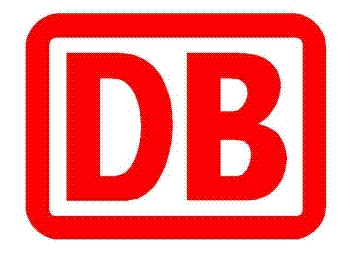 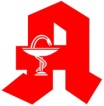 IN DER STADT
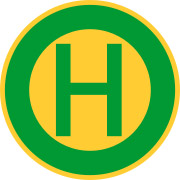 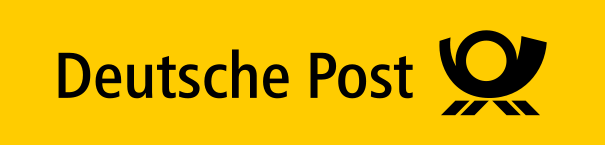 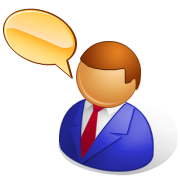 Die Post
Das Schwimmbad
Das Museum
Das Hotel
Die Bank
Der Spielplatz
Das Rathaus
Der Bahnhof
Die Bushaltestelle
Das Restaurant
Der Parkplatz
Die Post
Die Apotheke
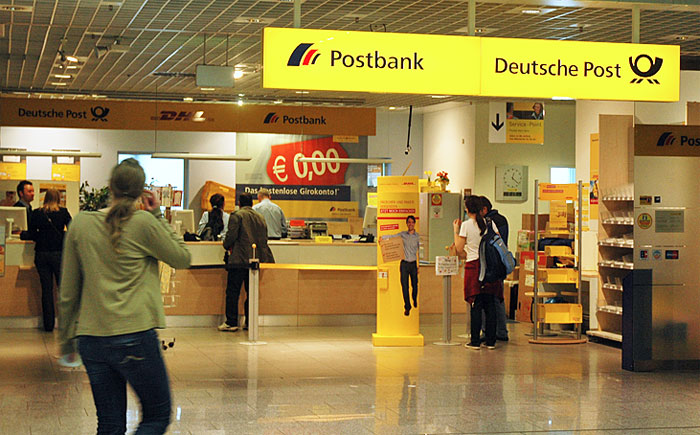  Nummer … ist …
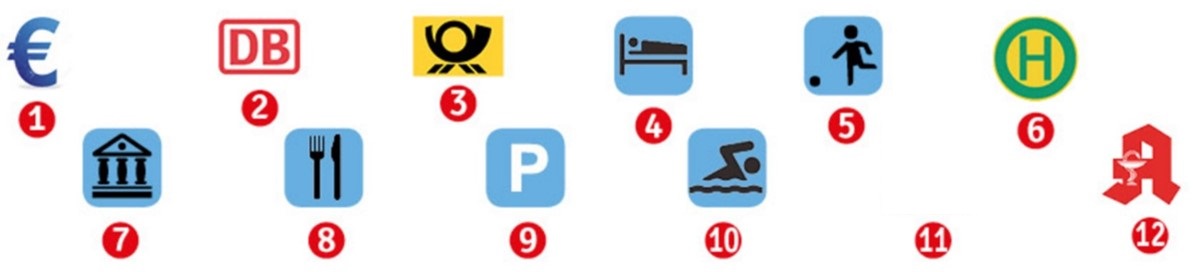 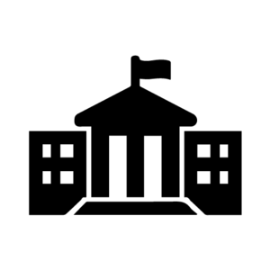 Das Rathaus
Das Schwimmbad
Das Museum
Das Hotel
Die Bank
Der Spielplatz
Das Rathaus
Der Bahnhof
Die Bushaltestelle
Das Restaurant
Der Parkplatz
Die Post
Die Apotheke
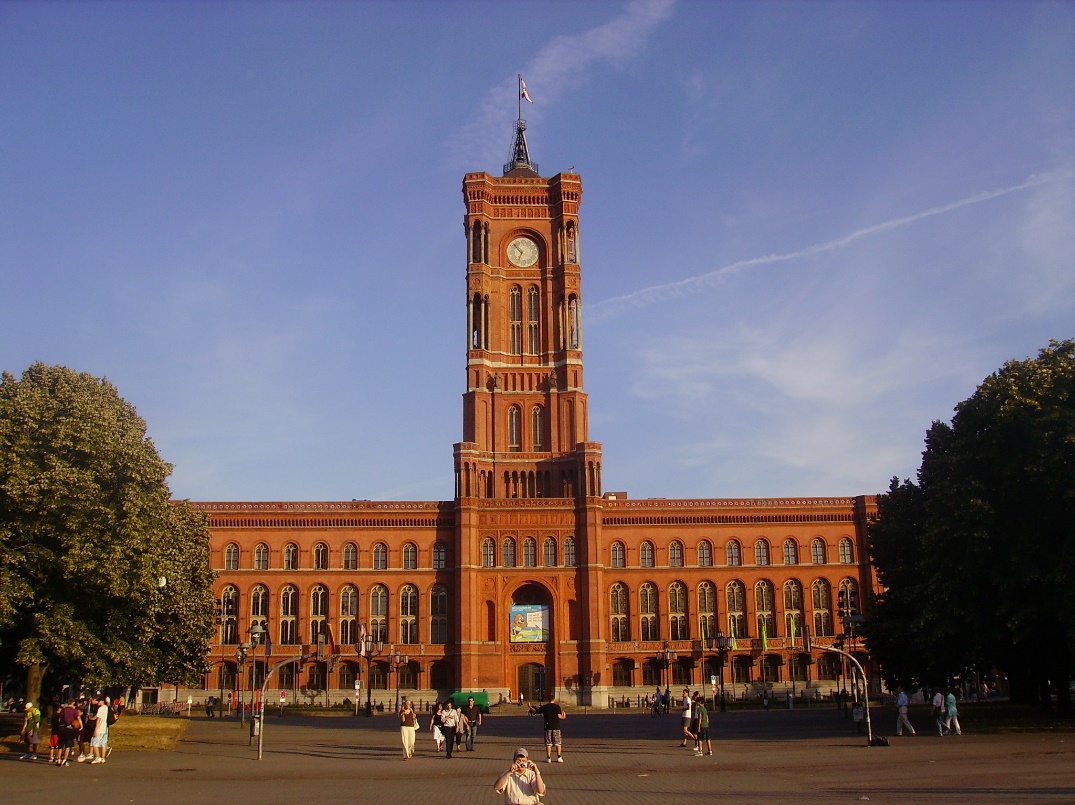  Nummer … ist …
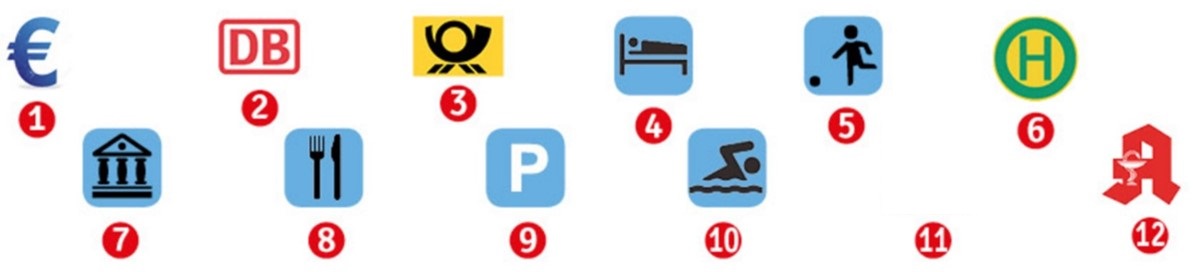 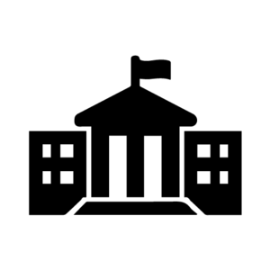 Der Spielplatz
Das Schwimmbad
Das Museum
Das Hotel
Die Bank
Der Spielplatz
Das Rathaus
Der Bahnhof
Die Bushaltestelle
Das Restaurant
Der Parkplatz
Die Post
Die Apotheke
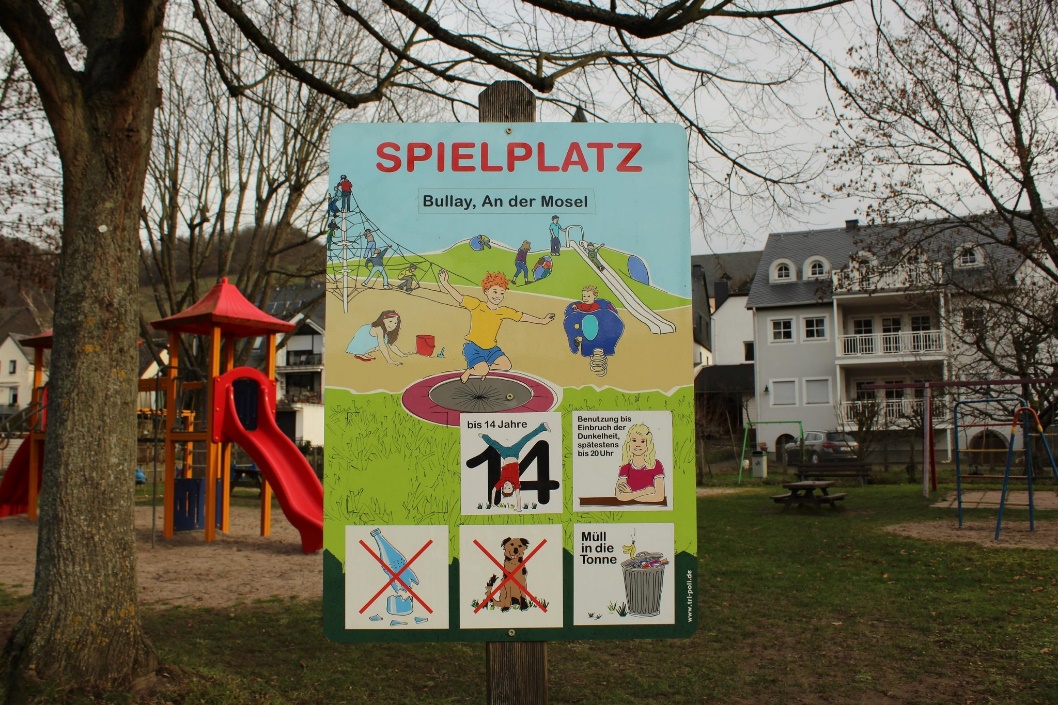  Nummer … ist …
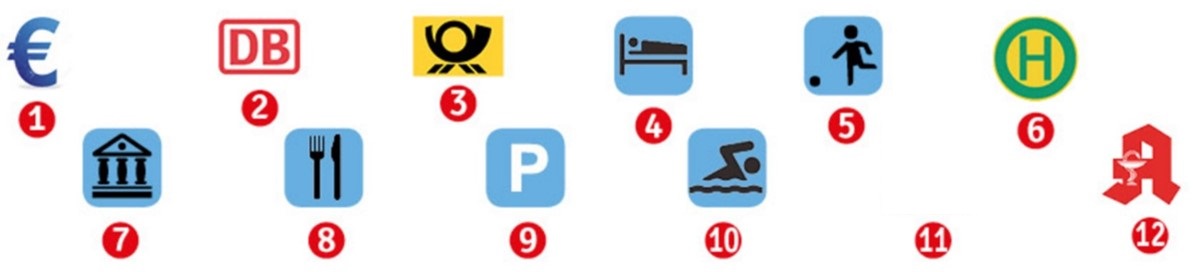 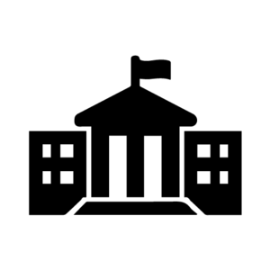 Die Bushaltestelle
Das Schwimmbad
Das Museum
Das Hotel
Die Bank
Der Spielplatz
Das Rathaus
Der Bahnhof
Die Bushaltestelle
Das Restaurant
Der Parkplatz
Die Post
Die Apotheke
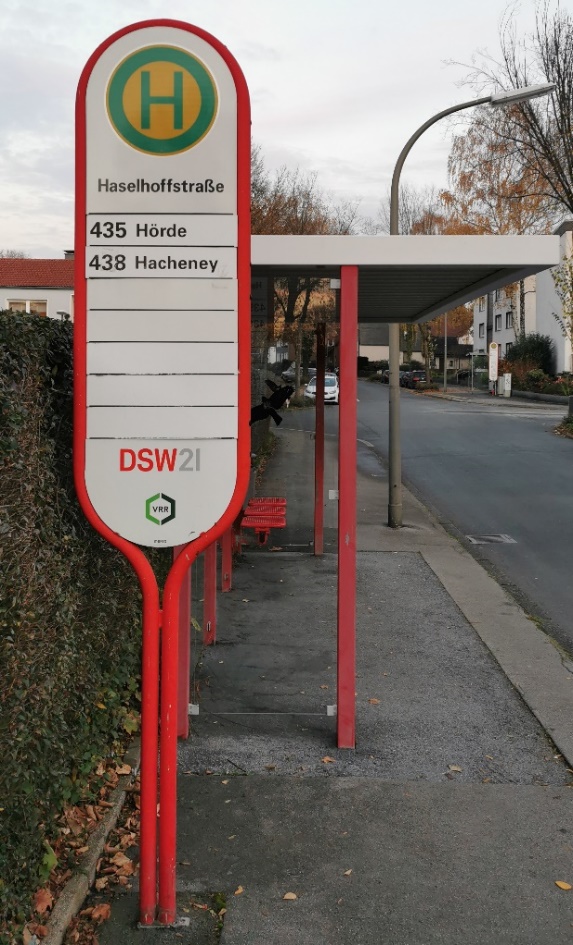  Nummer … ist …
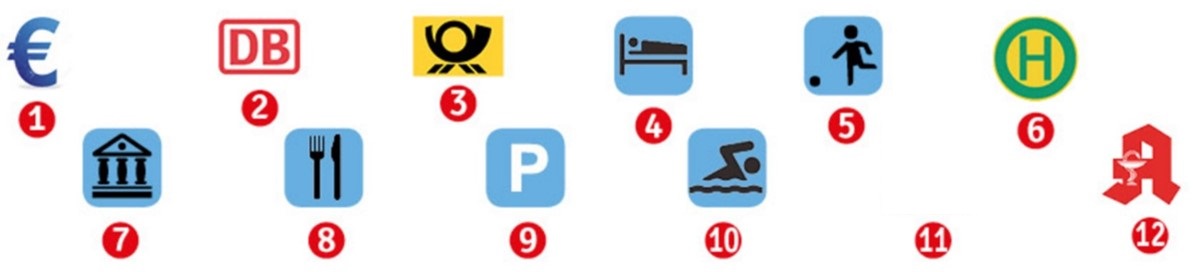 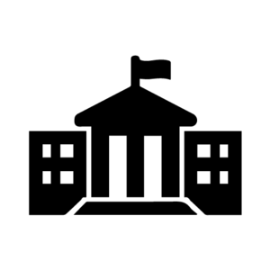 Die Apotheke
Das Schwimmbad
Das Museum
Das Hotel
Die Bank
Der Spielplatz
Das Rathaus
Der Bahnhof
Die Bushaltestelle
Das Restaurant
Der Parkplatz
Die Post
Die Apotheke
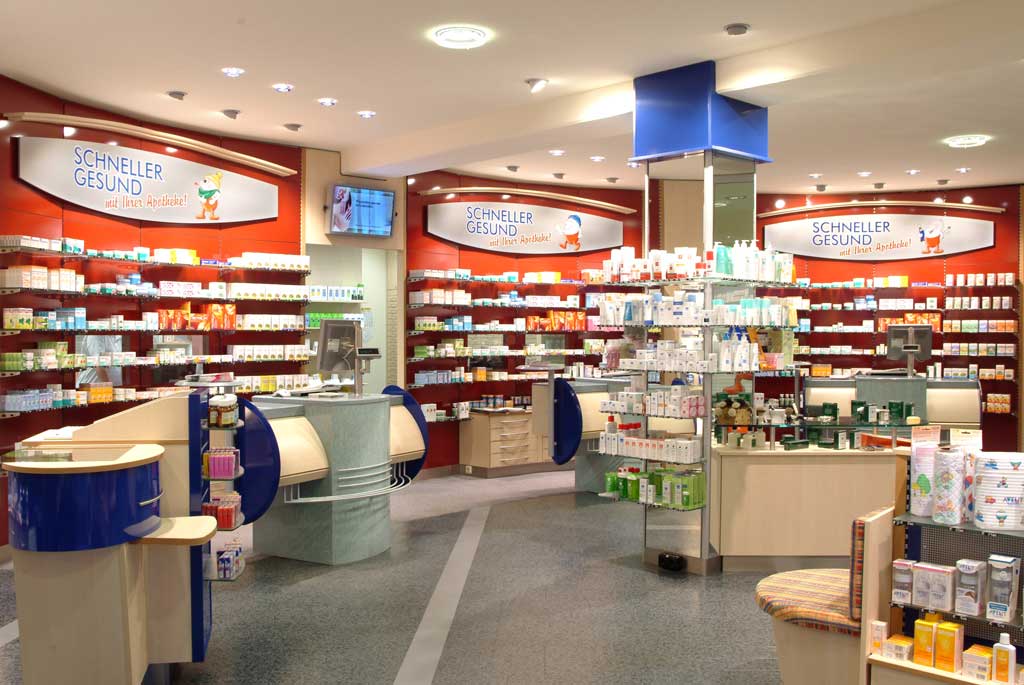  Nummer … ist …
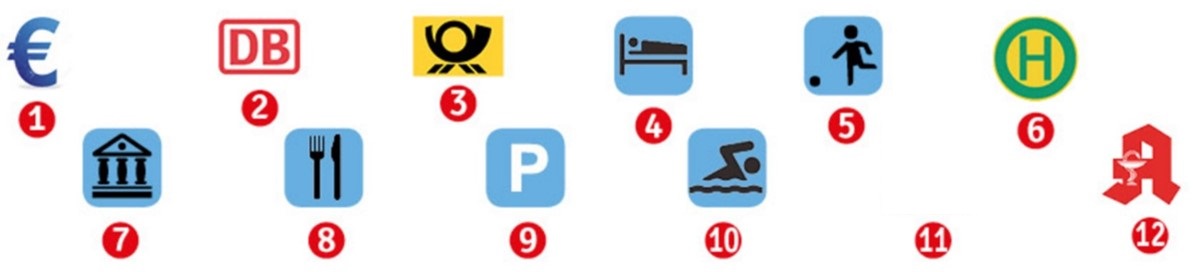 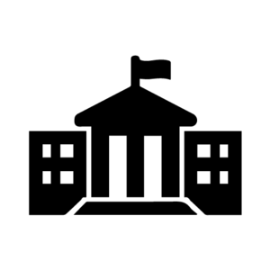 Der Bahnhof
Das Schwimmbad
Das Museum
Das Hotel
Die Bank
Der Spielplatz
Das Rathaus
Der Bahnhof
Die Bushaltestelle
Das Restaurant
Der Parkplatz
Die Post
Die Apotheke
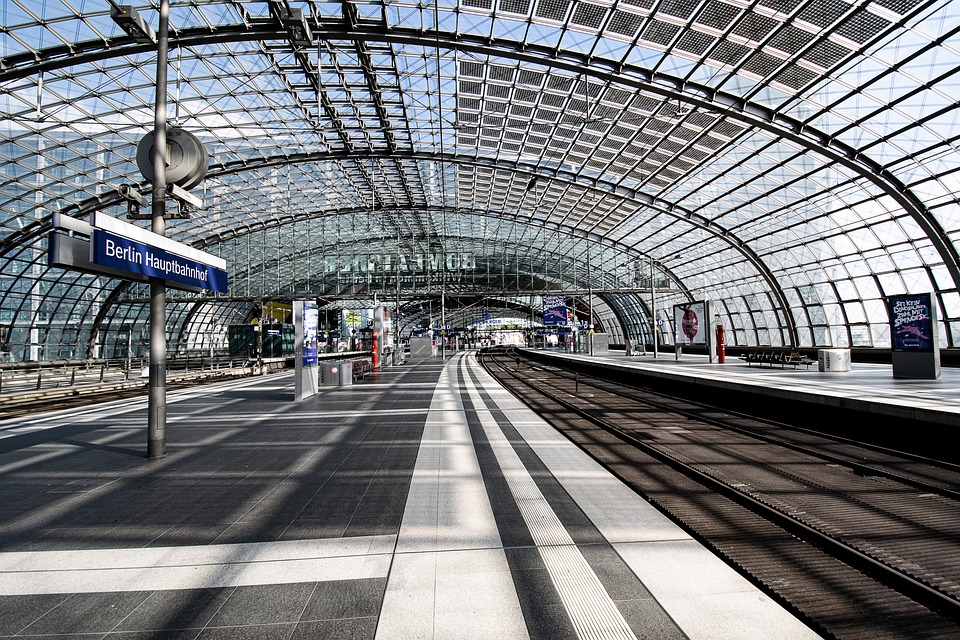  Nummer … ist …
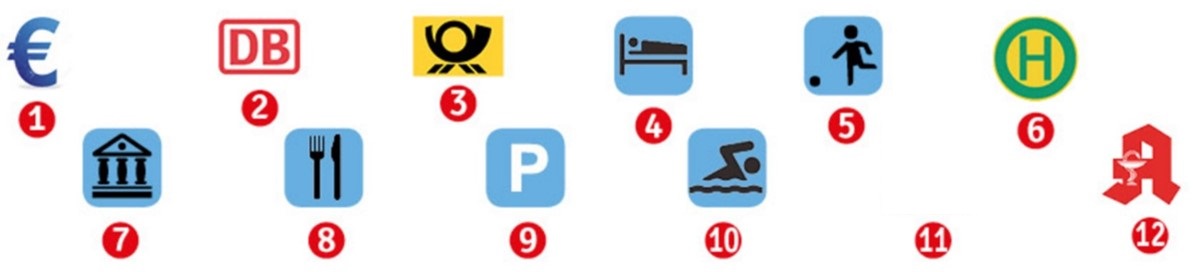 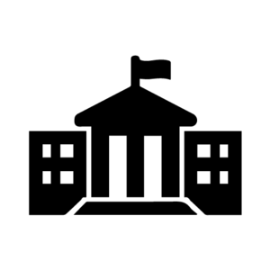 Der Parkplatz
Das Schwimmbad
Das Museum
Das Hotel
Die Bank
Der Spielplatz
Das Rathaus
Der Bahnhof
Die Bushaltestelle
Das Restaurant
Der Parkplatz
Die Post
Die Apotheke
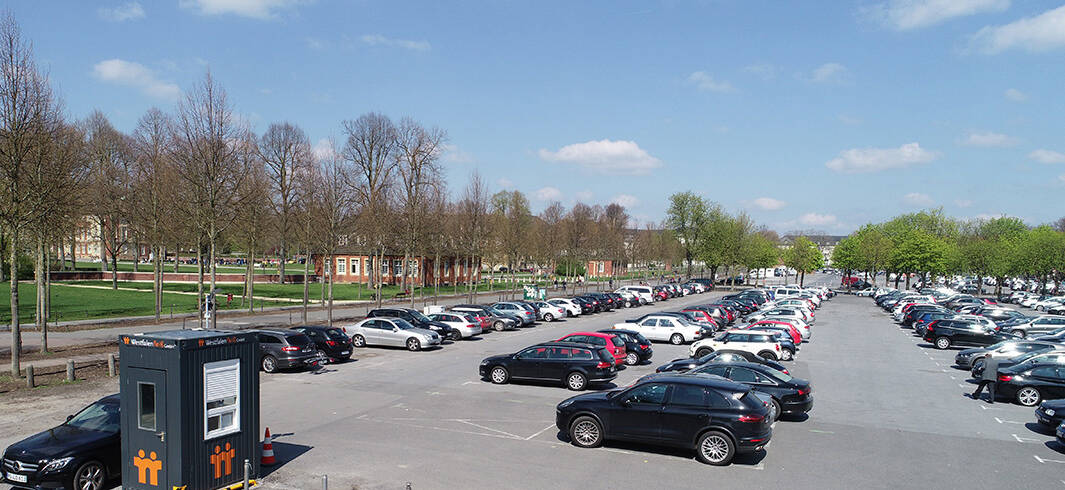  Nummer … ist …
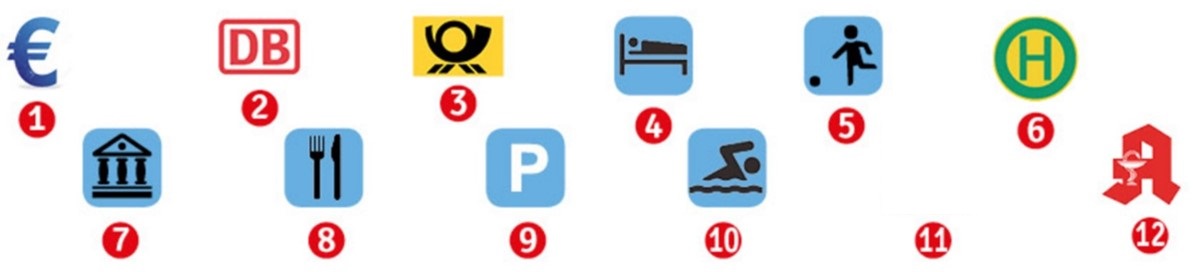 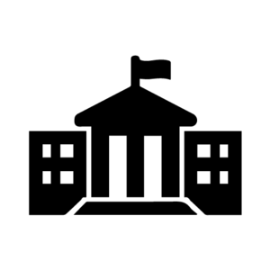 Das Schwimmbad
Das Schwimmbad
Das Museum
Das Hotel
Die Bank
Der Spielplatz
Das Rathaus
Der Bahnhof
Die Bushaltestelle
Das Restaurant
Der Parkplatz
Die Post
Die Apotheke
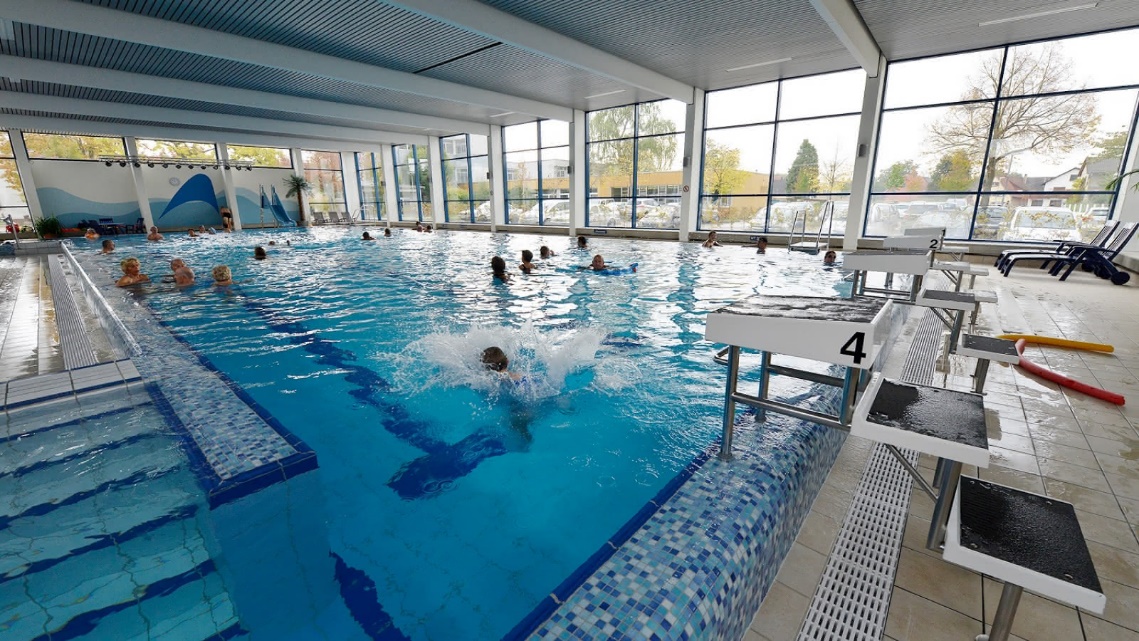  Nummer … ist …
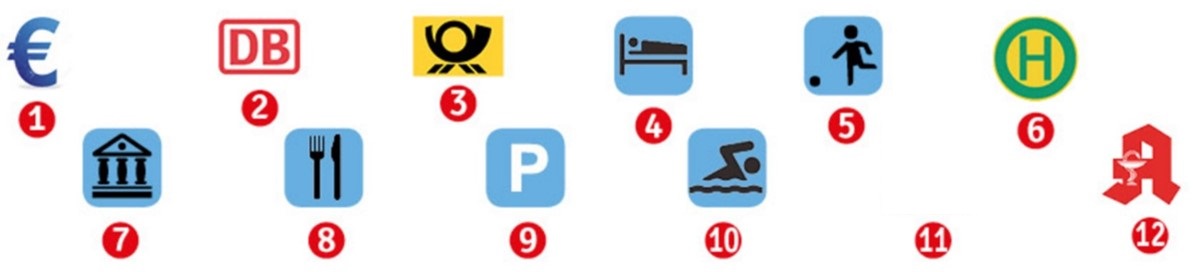 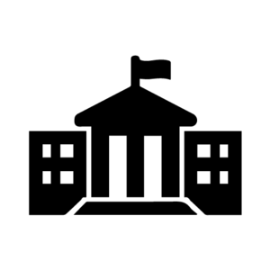 Das Museum
Das Schwimmbad
Das Museum
Das Hotel
Die Bank
Der Spielplatz
Das Rathaus
Der Bahnhof
Die Bushaltestelle
Das Restaurant
Der Parkplatz
Die Post
Die Apotheke
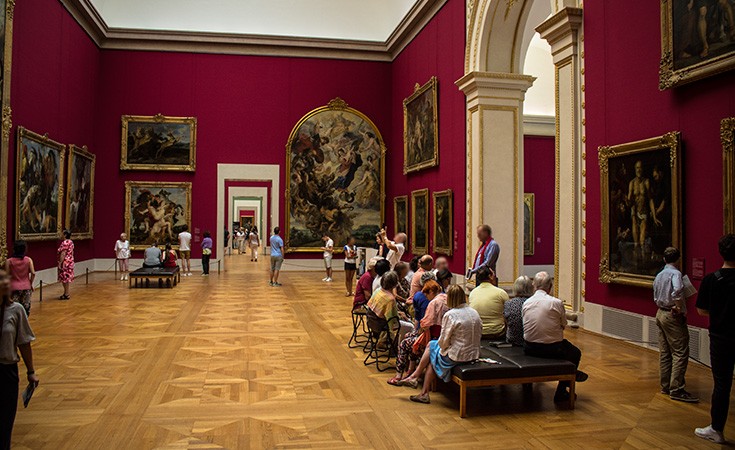  Nummer … ist …
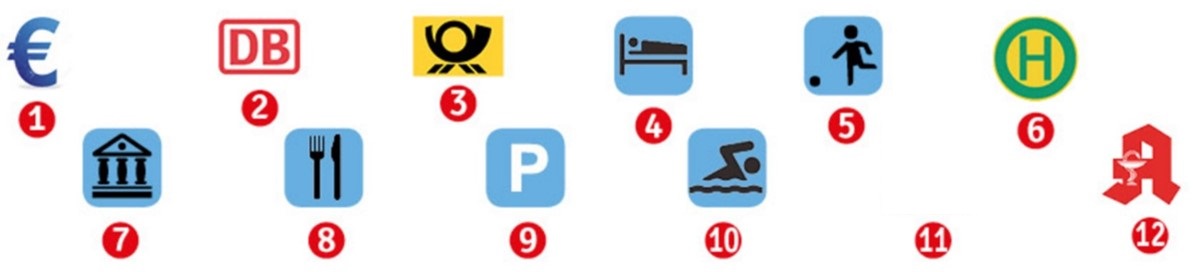 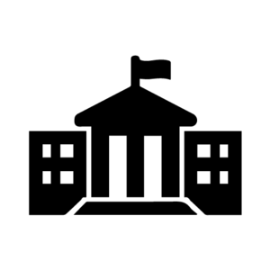 Das Restaurant
Das Schwimmbad
Das Museum
Das Hotel
Die Bank
Der Spielplatz
Das Rathaus
Der Bahnhof
Die Bushaltestelle
Das Restaurant
Der Parkplatz
Die Post
Die Apotheke
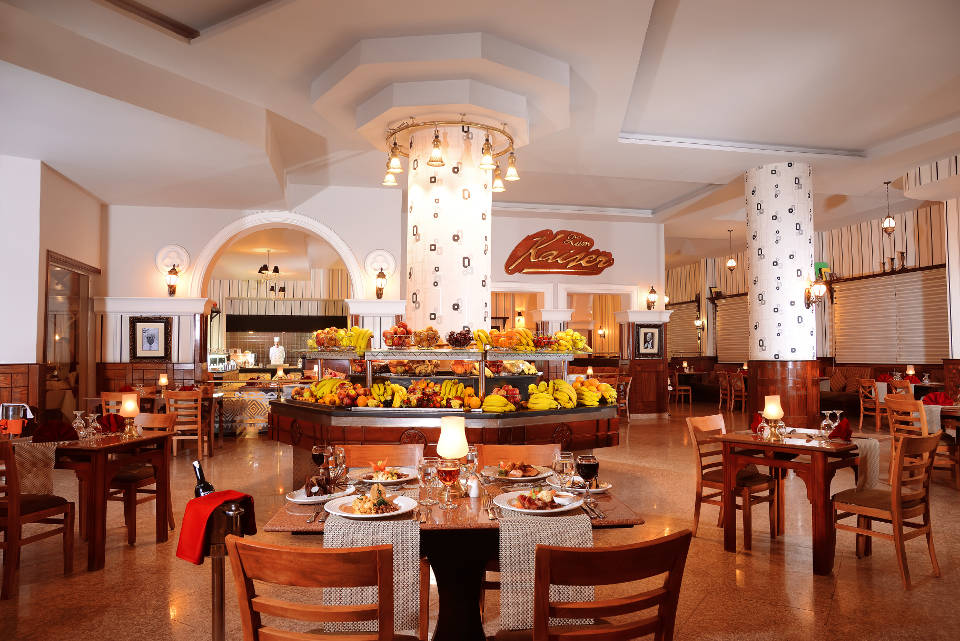  Nummer … ist …
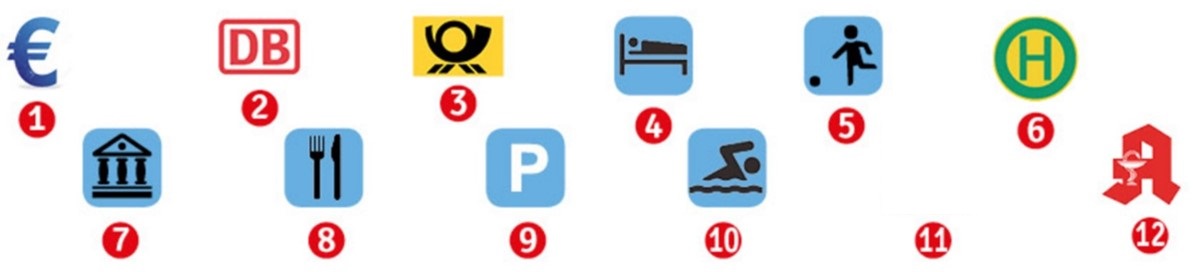 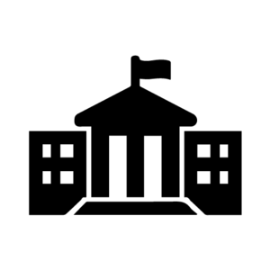 Das Hotel
Das Schwimmbad
Das Museum
Das Hotel
Die Bank
Der Spielplatz
Das Rathaus
Der Bahnhof
Die Bushaltestelle
Das Restaurant
Der Parkplatz
Die Post
Die Apotheke
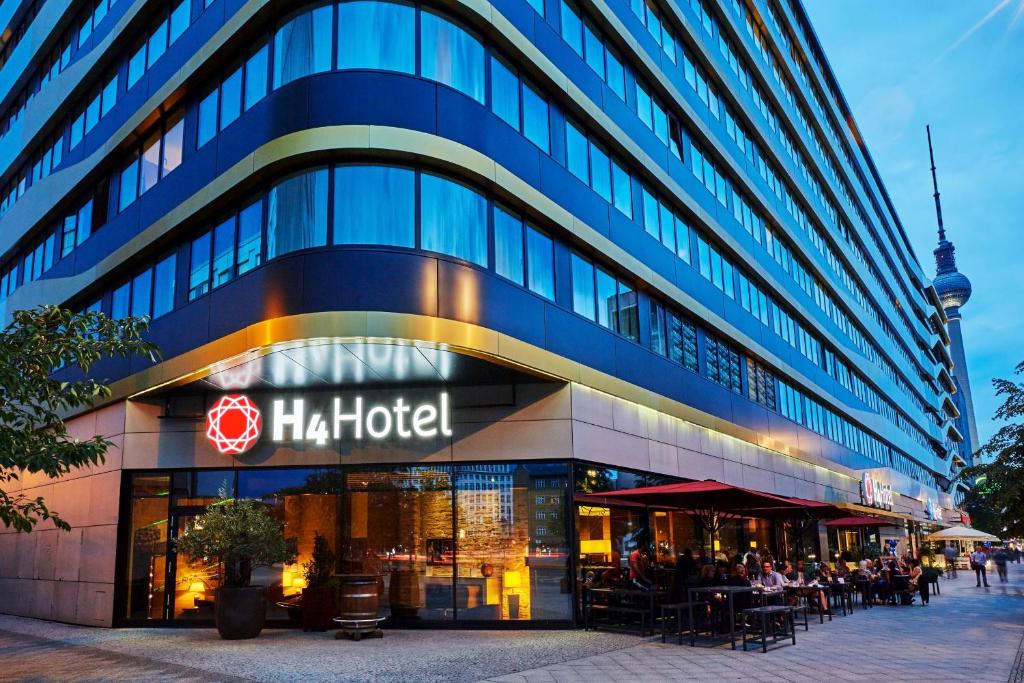  Nummer … ist …
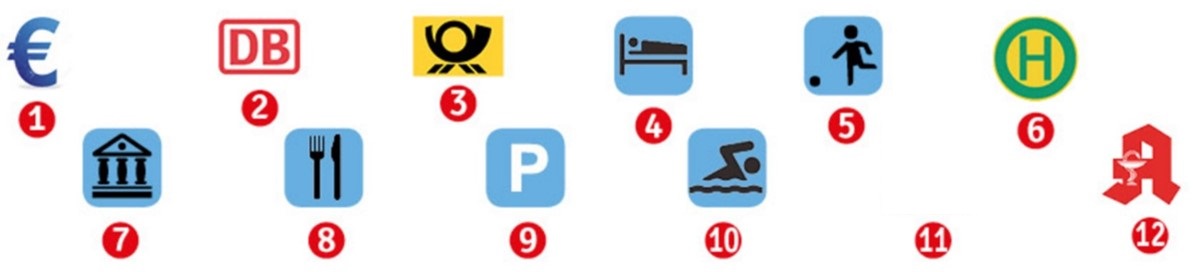 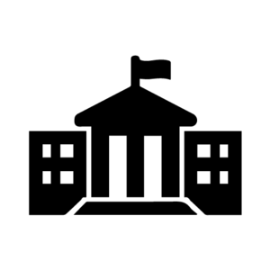 Die Bank
Das Schwimmbad
Das Museum
Das Hotel
Die Bank
Der Spielplatz
Das Rathaus
Der Bahnhof
Die Bushaltestelle
Das Restaurant
Der Parkplatz
Die Post
Die Apotheke
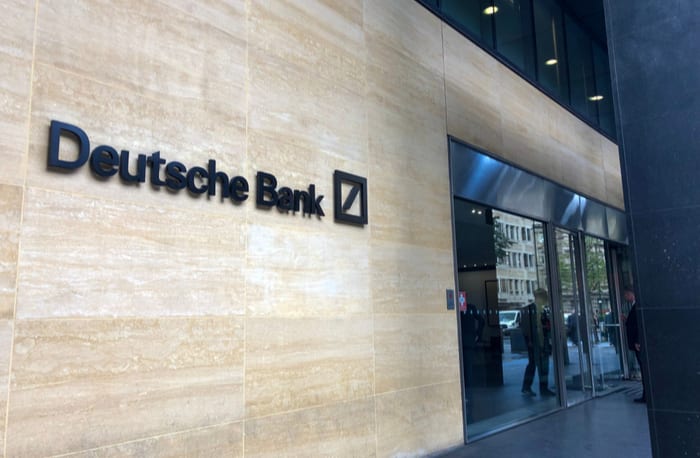  Nummer … ist …
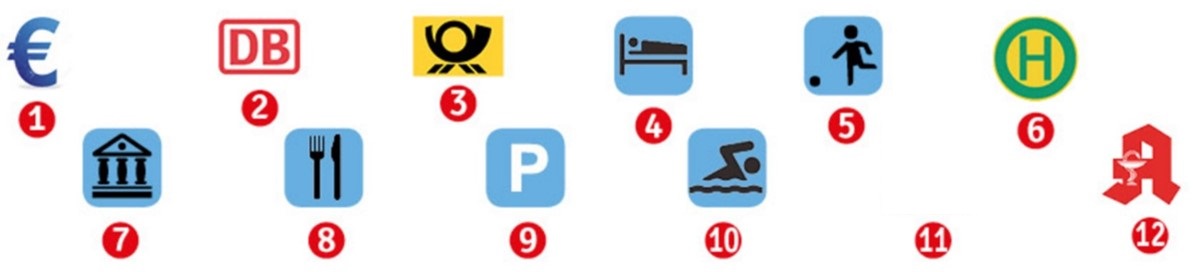 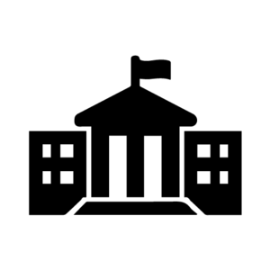 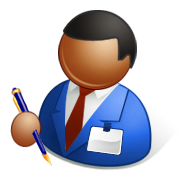 (Arbeitsblatt)
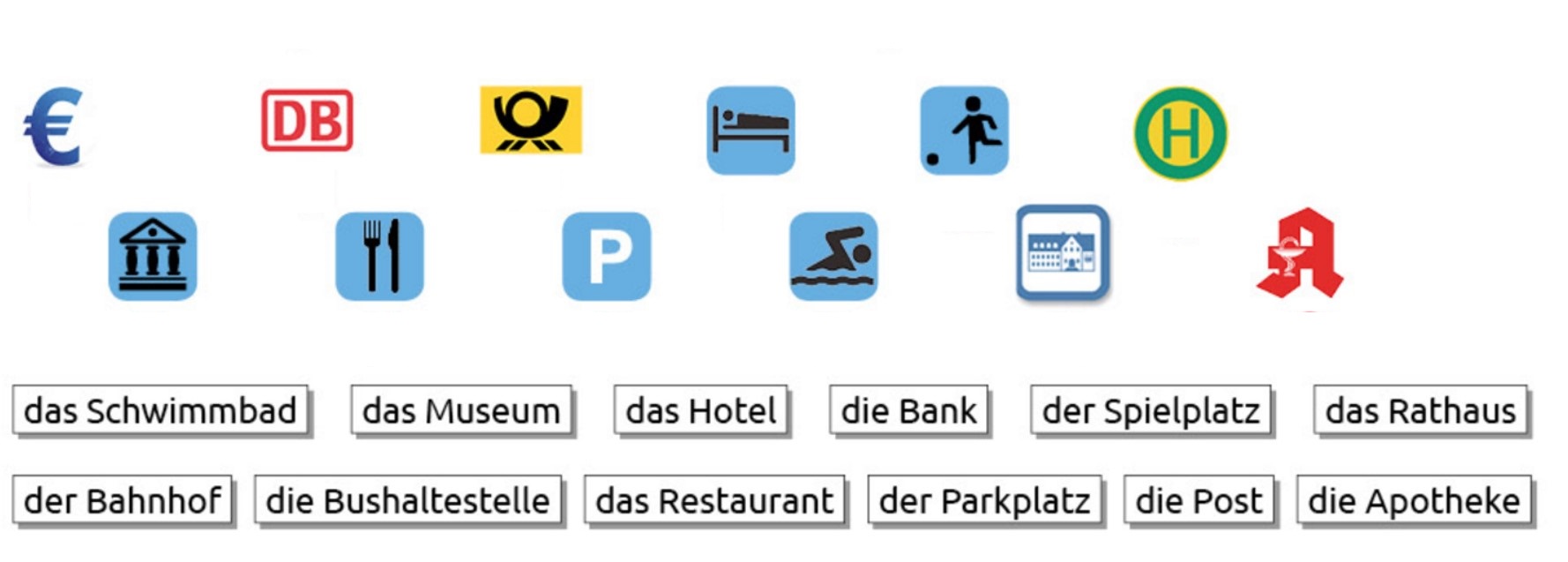 der Bahnhof
die Post
die Bank
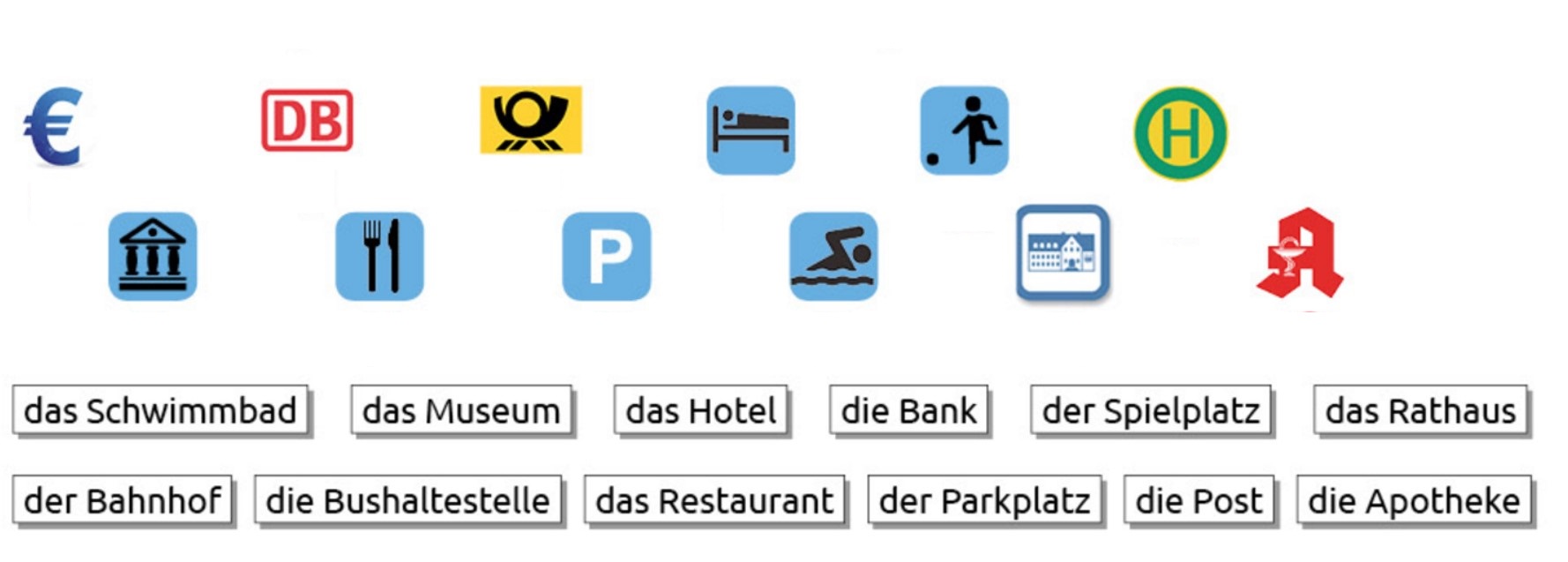 der Spielplatz
die Bushaltestelle
das Hotel
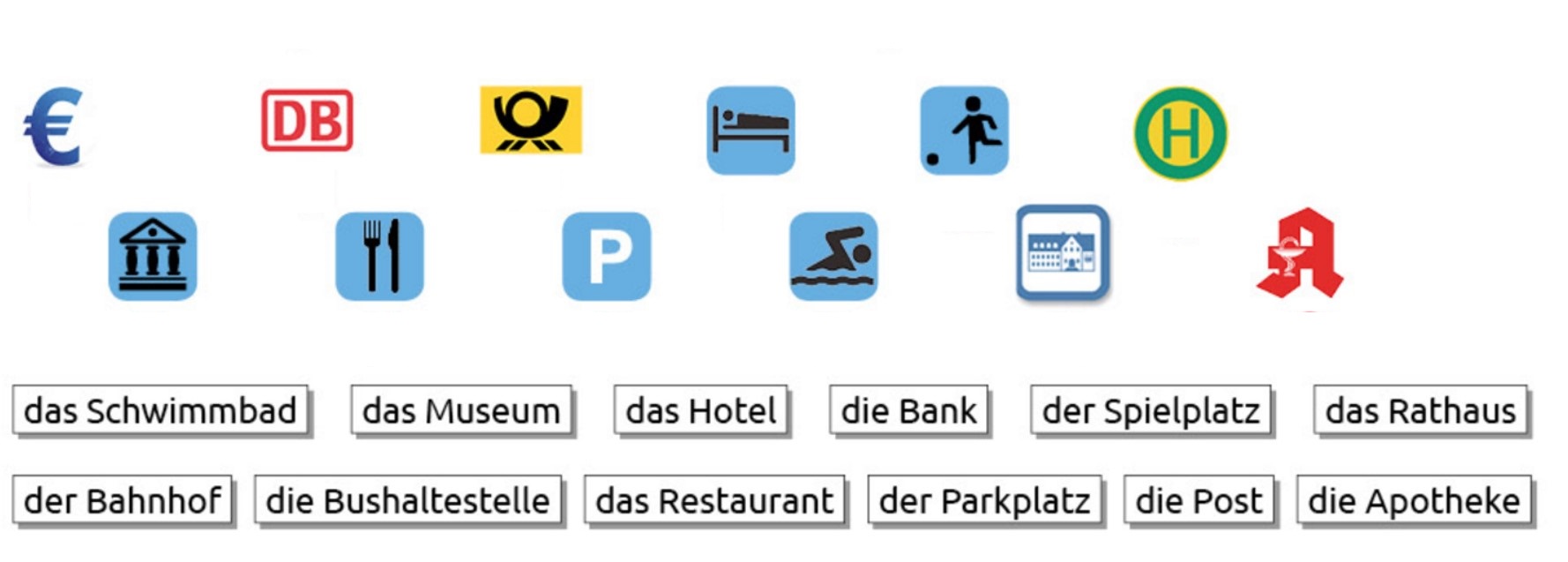 das Museum
der Parkplatz
das Restaurant
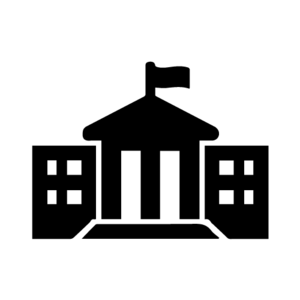 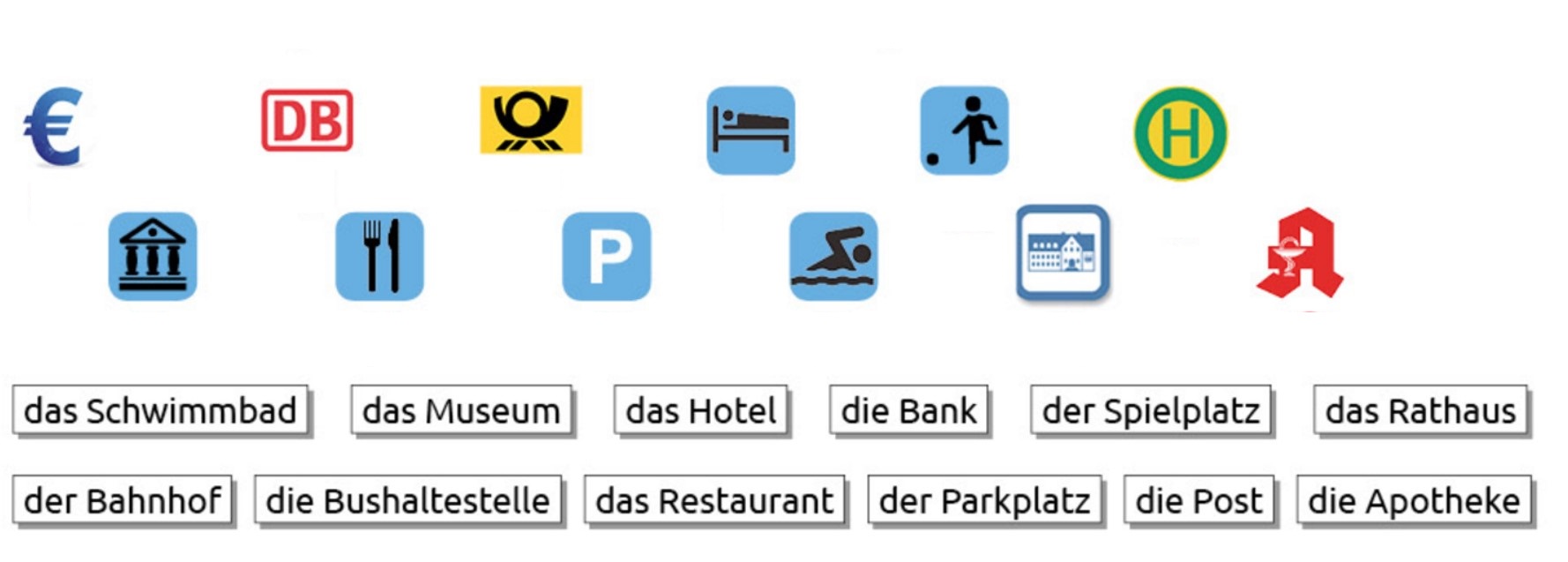 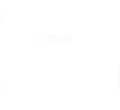 das Schwimmbad
die Apotheke
das Rathaus
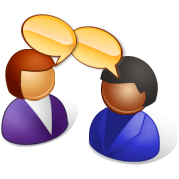 Guten Tag!
Wie komme ich zur Post?
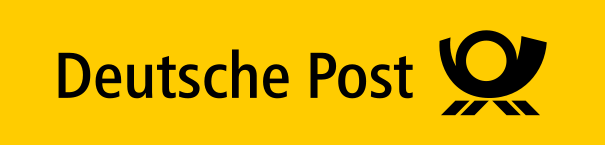 Beethovenstraße
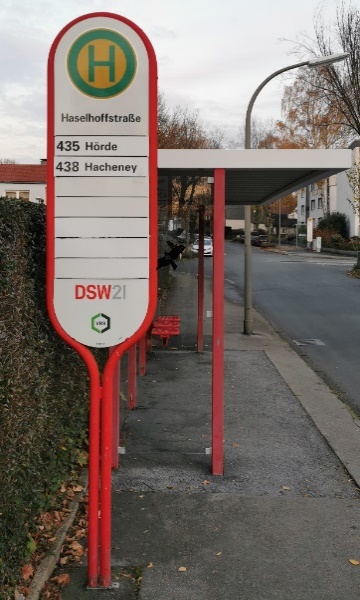 Geh geradeaus bis zur Bushaltestelle!
Bieg nach rechts ab
auf die Beethovenstraße!
Guten Tag!
Wie komme ich zur Bank?
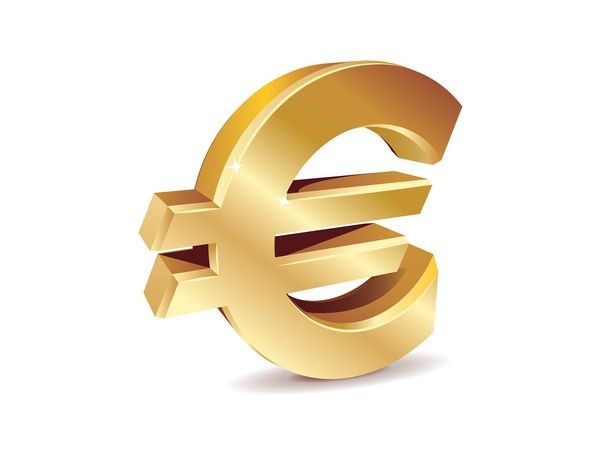 Mozartstraße
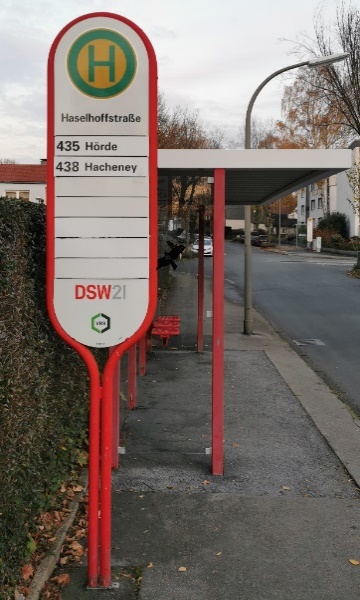 Geh geradeaus bis zur Bushaltestelle!
Bieg nach rechts ab
auf die Mozartstraße!
Guten Tag!
Wie komme ich zur Apotheke?
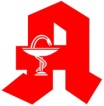 Schubertstraße
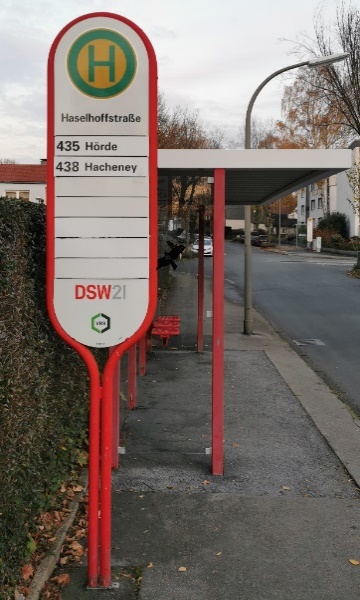 Geh geradeaus bis zur Bushaltestelle!
Bieg nach rechts auf die Schubertstraße!
Guten Tag!
Wie komme ich zum Rathaus?
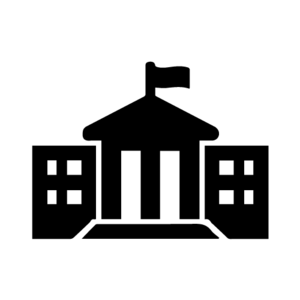 Bachstraße
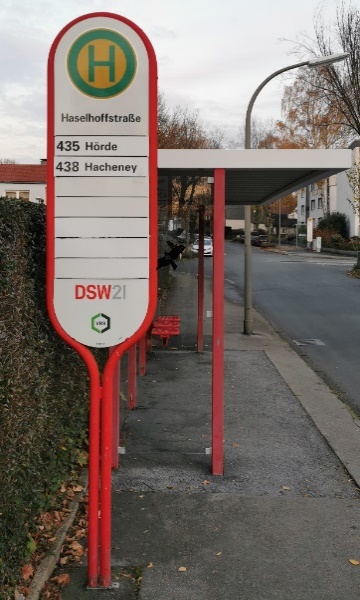 Geh geradeaus bis zur Bushaltestelle!
Bieg nach links ab
auf die Bachstraße!
Guten Tag!
Wie komme ich zum Schwimmbad?
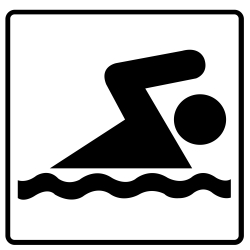 Schumannstraße
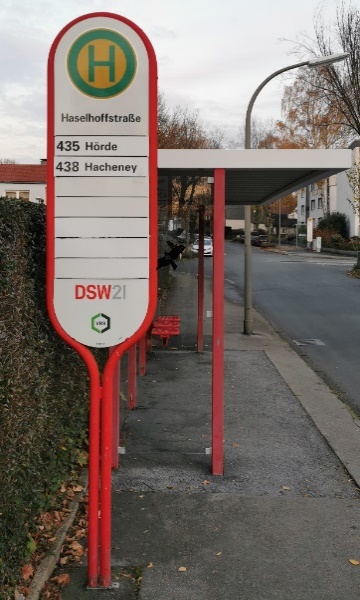 Geh geradeaus bis zur Bushaltestelle!
Bieg nach links ab
auf die Schumannstraße!
Guten Tag!
Wie komme ich zum Bahnhof?
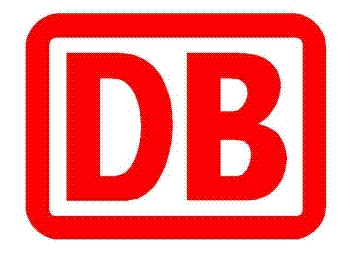 Wagnerstraße
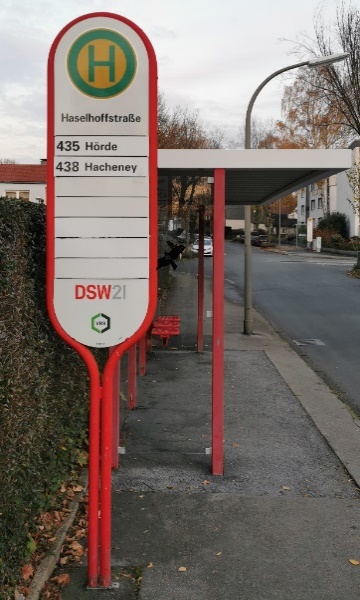 Geh geradeaus bis zur Bushaltestelle!
Bieg nach rechts ab
auf die Wagnerstraße!
Guten Tag!
Wie komme ich zum Spielplatz?
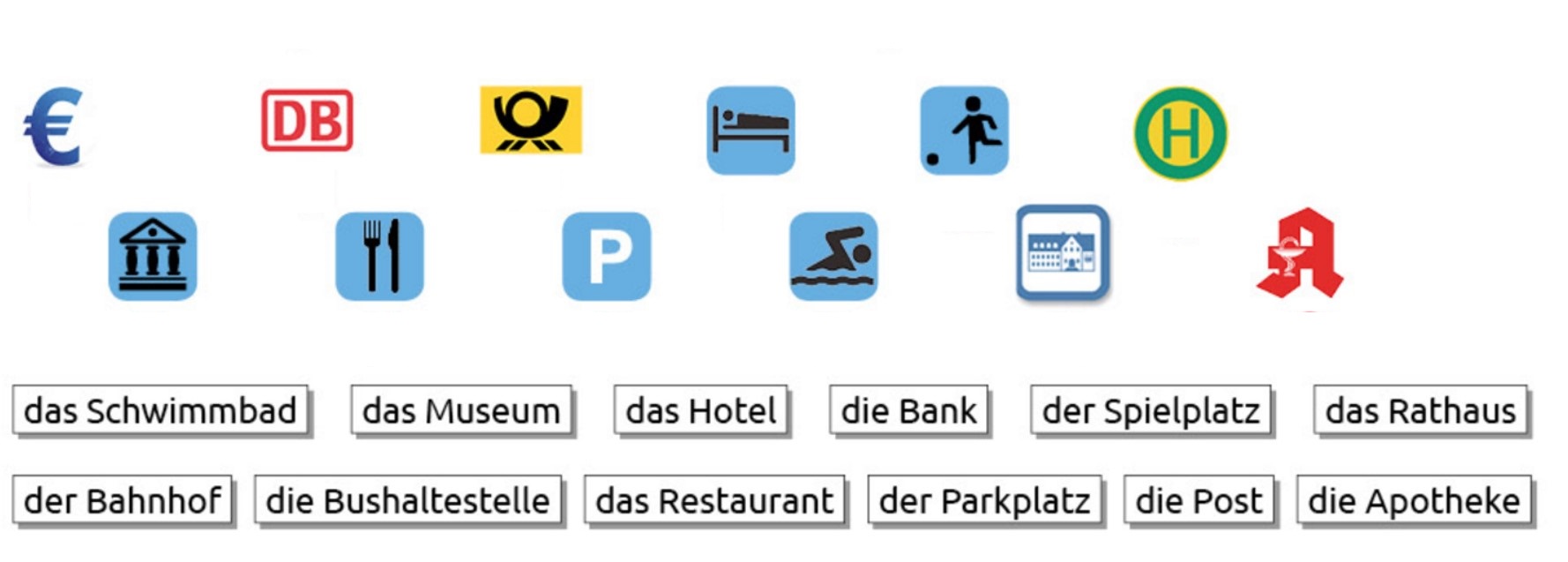 Weberstraße
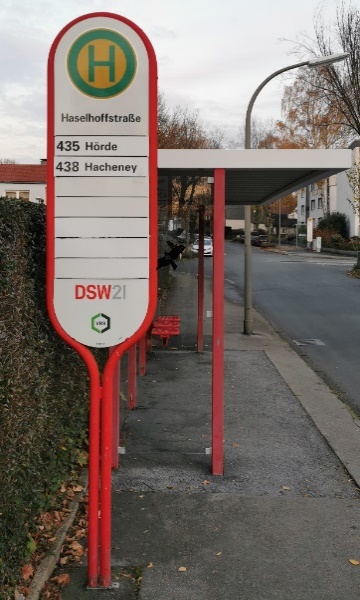 Geh geradeaus bis zur Bushaltestelle!
Bieg nach links ab
auf die Weberstraße!
Je DEMANDE MON CHEMIN :
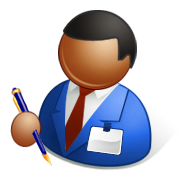  Wie komme ich zum Bahnhof?
 Wie komme ich zum Rathaus?
 Wie komme ich zur Post?
J‘indique un CHEMIN :
Geh geradeaus! ()
     (bis zur Apotheke / bis zum Parkplatz  / bis zum Hotel)
Bieg nach links ab! (  )
 Bieg nach rechts ab! ( )
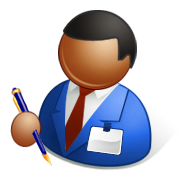 (Übungsheft Seite 62)
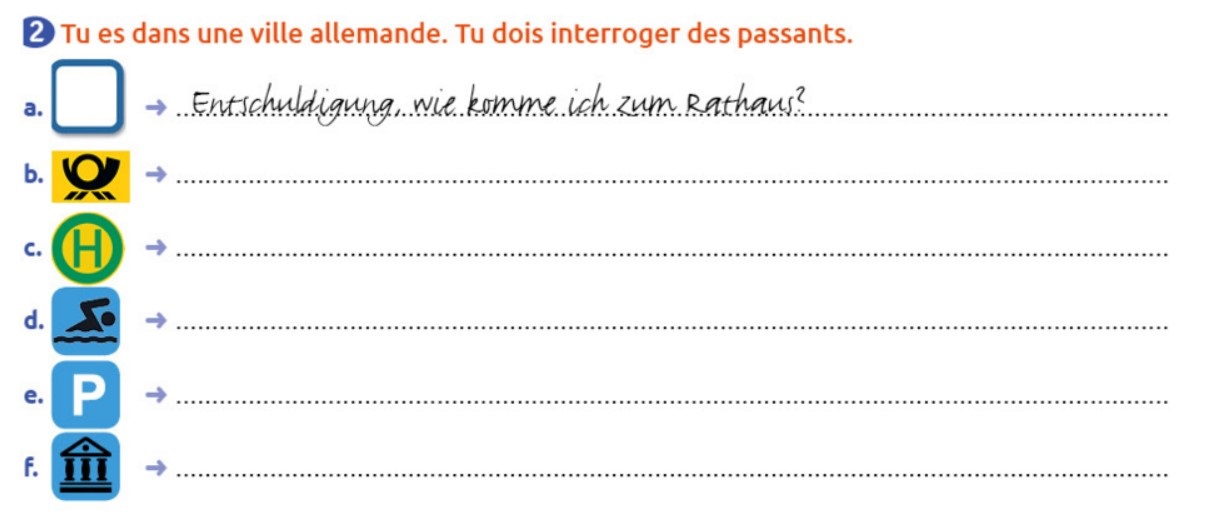 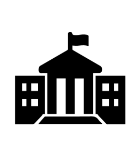 Entschuldigung, wie komme ich zur Post?
Entschuldigung, wie komme ich zur Bushaltestelle?
Entschuldigung, wie komme ich zum Schwimmbad?
Entschuldigung, wie komme ich zum Parkplatz?
Entschuldigung, wie komme ich zum Museum?
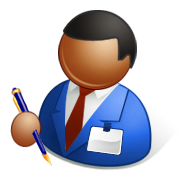 (Buch Seite 87)
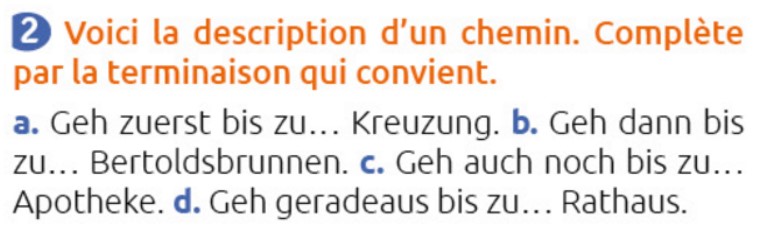 r
r
m
m